Путешествие по городу - Екатеринбургу
Главная площадь города – площадь 1905 года
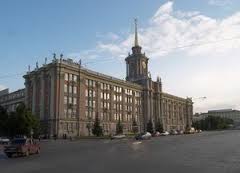 Памятник основателям города Екатеринбурга Василию Никитичу Татищеву и Вильяму Ивановичу де Геннину
В Екатеринбурге много замечательных зданий. Один из них – цирк.
Вид на здание цирка
Арена цирка
Здание железнодорожного вокзала: новое и старое
Храм на крови: построен на месте расстрела царской семьи Николая II
Любимое место прогулок горожан – плотинка.
Самое высокое здание в Екатеринбурге – небоскреб «Высоцкий»
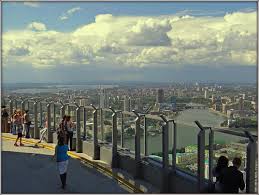 Наш родной Железнодорожный район
Стадион «Докомотив» летом …
… и зимой
Кинотеатр «Космос»
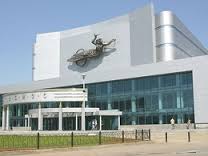 Парк «Таганская слобода»
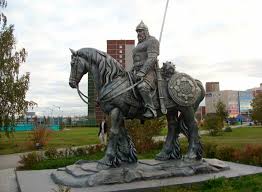 Какой пассажирский транспорт ездит в Екатеринбурге
Автобусы, маршрутные такси
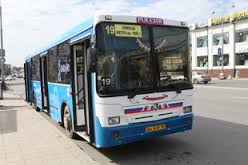 Метро
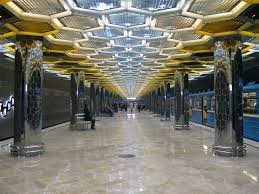